Přijímačky nanečisto
Středa, 9. února 2022 od 15 hodin

Vážení uchazeči, mějte u sebe připravenou tužku, propisku, pravítko a kružítko, vytištěný formulář pro odpovědi – jeden pro ČJ, jeden pro M (je umístěn na stránkách školy www.gvm.cz – odkaz Přijímací řízení – Přijímačky nanečisto).
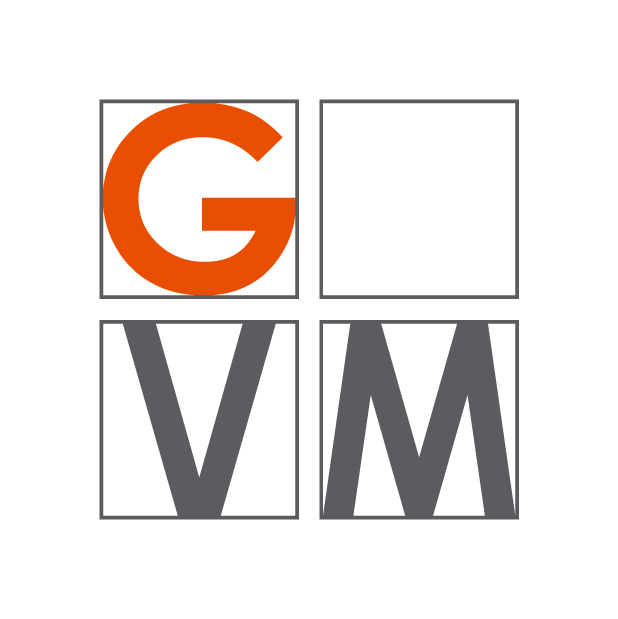 Gymnázium Velké meziříčí
www.gvm.cz
Zahájení a uvítání účastníků, 15.00 h
Všichni uchazeči jsou srdečně vítáni, test je určen pro:
 zájemce o osmileté studium 
 zájemce o čtyřleté studium
 3 části:
 matematika (15 + 5 minut příprava + 70 minut test)
 přestávka (10 minut) 
 český jazyk a literatura (15 + 5 minut příprava + 60 minut test)
 Předpokládaný konec krátce po 18. hodině
Test z matematiky pro čtyřleté i osmileté studium, administrace 15.05 – 15.20 h
Počet úloh: 16
 Maximální bodové hodnocení: 50 bodů
 Povolené pomůcky: 
	pouze psací a rýsovací potřeby
 70 minut čistého času
Test z matematiky pro čtyřleté i osmileté studium – pokračování 1, 15.05 – 15.20 h
Test z matematiky pro čtyřleté i osmileté studium – pokračování 2, 15.05 – 15.20 h
Test z matematiky pro čtyřleté i osmileté studium – pokračování 3, 15.05 – 15.20 h
Test z matematiky pro čtyřleté i osmileté studium – specifické pokyny  1, 15.05 – 15.20 h
Pište čitelně; dejte pozor, aby vám propiska nebo pero "nepropíjelo" na druhou stranu záznamového archu
 U slovních úloh nezapomeňte na odpověď
 Nezapomínejte na podmínky řešitelnosti úlohy
 U geometrických úloh zvýrazněte řešení
 Zapisujte podrobné řešení u úloh, u kterých to zadání požaduje
 Nepoužívejte bílou korekční pásku ani bílé korekční pero
Test z matematiky pro čtyřleté i osmileté studium – specifické pokyny  2, 15.05 – 15.20 h
Pokud si s některým úkolem nevíte rady, přeskočte jej a vraťte se k němu poté, co zvládnete ostatní úkoly.
  Specifikaci požadavků k přijímacím zkouškám najdete na stránkách Cermatu https://prijimacky.cermat.cz/files/files/dokumenty/specifikace-pozadavku/JP17_Specifikace_pozadavku_MA.pdf, pečlivě si projděte informace v odkazu.
  Učivo si zopakujte a procvičujte třeba i na webových stránkách, např. https://prijimacky.cermat.cz/menu/testova-zadani-k-procvicovani , https://procvicprijimacky.cermat.cz
  Trénujte testy z minulých let, určité typy úkolů se opakují, lze je nacvičit. 
  Více informací na https://prijimacky.cermat.cz/menu/jednotna-prijimaci-zkouska/prijimacky-bez-obav
Začátek a konec testu z matematiky,15.20 – 16.35 h
15.20 hodin
 Zveřejněné zadání na www.gvm.cz (pokud máte webovou stránku otevřenou, aktualizujte F5, Ctrl+R) jako nový článek
 Stáhněte si správné zadání
 Pro čtyřleté studium
 Pro osmileté studium
 Zadání si můžete vytisknout, pokud vám nevyhovuje zadání zobrazené přes monitor
 Čas na řešení: 70 minut

 Konec řešení: 16.35 hodin, v on-line streamu budete upozorněni zadávajícím
Přestávka, 16.35 – 16.45 h
Hygienická pauza
 Odskočte si na toaletu 
 Protáhněte se 
 Něco drobného zakousněte 
 Napijte se 

Správné řešení testu z matematiky bude zpřístupněno v 18.15 hodin na www.gvm.cz jako nový článek (aktualizovat stránku pomocí F5, Ctrl+R)
Test z českého jazyka pro čtyřleté i osmileté studium, administrace 16.45 – 17.00 h
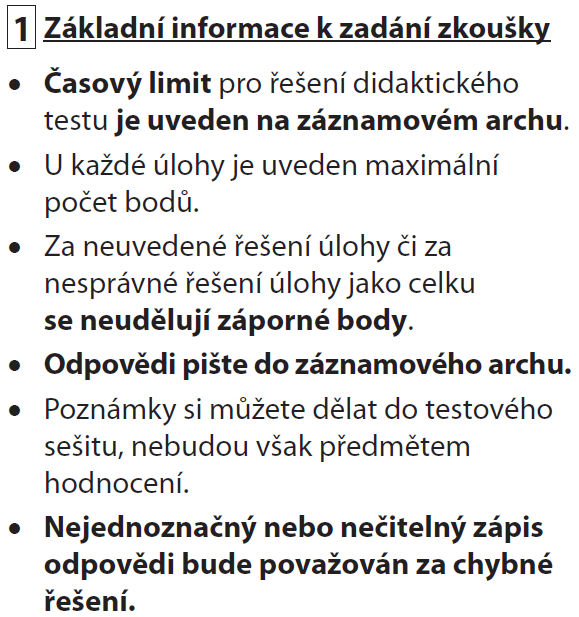 Počet úloh: 30
 Maximální bodové hodnocení: 50 bodů
 Povolené pomůcky: 
	psací potřeby
 60 minut čistého času
Test z českého jazyka pro čtyřleté i osmileté studium, pokračování 1, 16.45 – 17.00 h
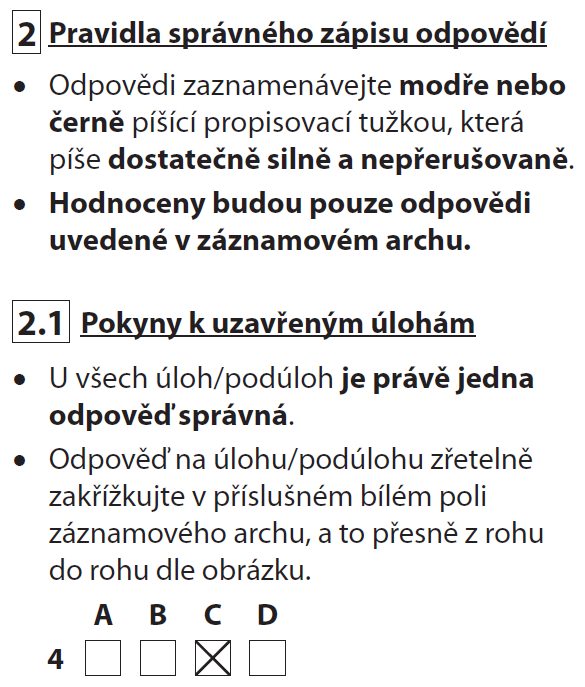 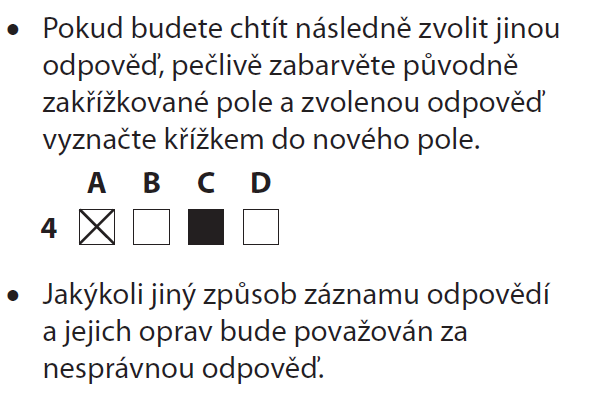 Test z českého jazyka pro čtyřleté i osmileté studium, pokračování 2, 16.45 – 17.00 h
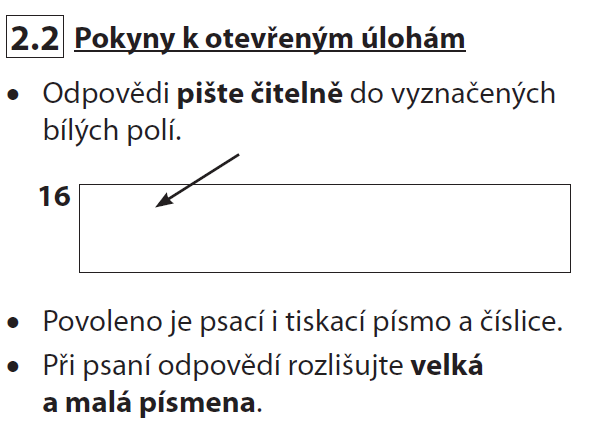 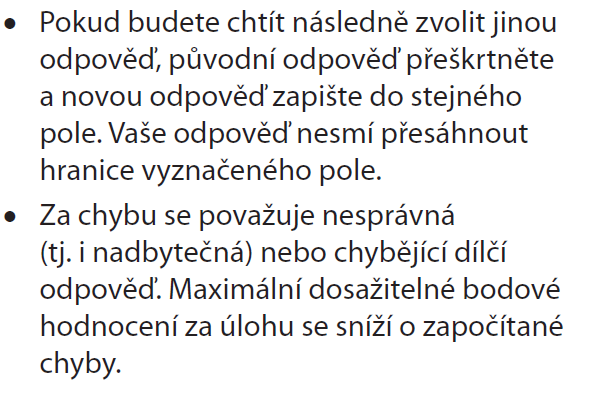 Test z českého jazyka pro čtyřleté i osmileté studium, specifické pokyny 1, 16.45 – 17.00 h
Výhodou je zběhlost ve čtení textů, která se získává nácvikem, tedy pravidelným, ideálně dennodenním čtením. 
 Důležité je porozumění významu slov, synonym, antonym, frazeologismům. 
 Zadání čtěte s maximální pozorností, eliminujte chyby z nepozornosti (Kde je chyba? x Kde není chyba?). 
 Práci urychlí, pokud nejprve projdete zadání úkolů k delšímu textu a teprve pak přečtete text samotný. 
 K vyznačování důležitých hledaných informací v textu v testovém sešitu využívejte fixy, podtržení apod.
Test z českého jazyka pro čtyřleté i osmileté studium, specifické pokyny 2, 16.45 – 17.00 h
Pokud s nějakým úkolem nemůžete hnout, přeskočte jej a vraťte se k němu poté, co zvládnete ostatní úlohy. 
 Specifikaci požadavků k přijímacím zkouškám najdete na stránkách Cermatu https://prijimacky.cermat.cz/files/files/dokumenty/specifikace-pozadavku/JP17_Specifikace_pozadavku_CJL.pdf, pečlivě si projděte informace v odkazu.
 Učivo si zopakujte a procvičujte třeba i na webových stránkách, které jsou zdarma (např. www.pravopisne.cz, www.umimecesky.cz, www.nechybujte.cz apod.).
 Trénujte testy z minulých let, určité typy úkolů se opakují, lze je nacvičit.
Test z českého jazyka pro čtyřleté i osmileté studium, specifické pokyny 3, 16.45 – 17.00 h
Využijte YouTube kanál MŠMT, kde se různé, pravidelně se opakující typy úloh a přístup k jejich řešení vysvětlují: https://www.youtube.com/playlist?list=PLD_48WTXRpqOpIAZ3zE0I9mOipH7FxhWq 
 Seznamte se s bodováním a hodnocením různých typů úloh, přizpůsobte tomu svoji strategii. 
 Hlídejte si čas, využijte každou minutu. 
 Více info na: https://prijimacky.cermat.cz/menu/jednotna-prijimaci-zkouska/prijimacky-bez-obav
Začátek a konec testu z českého jazyka,17.00 – 18.05 h
17.00 hodin
 Zveřejněné zadání na www.gvm.cz (pokud máte webovou stránku otevřenou, aktualizujte F5, Ctrl+R) jako nový článek
 Stáhněte si správné zadání
 Pro čtyřleté studium
 Pro osmileté studium
 Zadání si můžete vytisknout, pokud vám nevyhovuje zadání zobrazené přes monitor
 Čas na řešení: 60 minut

 Konec řešení: 18.05 hodin, v on-line streamu budete upozorněni zadávajícím
Ukončení přijímaček nanečisto, rozloučení, 18.05 – 18.10 h
Dotazy, připomínky, ...

 Dotazy k přijímacímu řízení na Gymnáziu Velké Meziříčí:
 veškeré informace dostupné na https://www.gvm.cz/cs/prijimaci-rizeni 

 RNDr. Aleš Trojánek, PhD., ředitel školy, trojanek@gvm.cz, 565 301 544
 Mgr. Marcela Zralá, zástupkyně ředitele, zrala@gvm.cz, 565 301 543
 Mgr. Ilona Pokorná, výchovná poradkyně, pokorna@gvm.cz, 565 301 545(42)

 Mgr. Dagmar Handová Navrátilová, dotazy k ČJ, navratilova@gvm.cz, 565 301 550
 RNDr. Petr Vrána, dotazy k M, vrana@gvm.cz, 565 301 552

 Děkujeme za účast 
Řešení, od 18.10 h
18.10 hodin
 Zveřejněné řešení na www.gvm.cz (pokud máte webovou stránku otevřenou, aktualizujte F5, Ctrl+R) jako nový článek
 Stáhněte si klíč + ukázku správného řešení (a porovnejte s Vaším řešením)
 Pro čtyřleté studium
 Pro osmileté studium

 Pro matematiku
 Pro český jazyk a literaturu